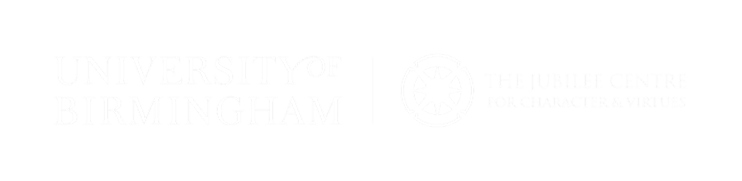 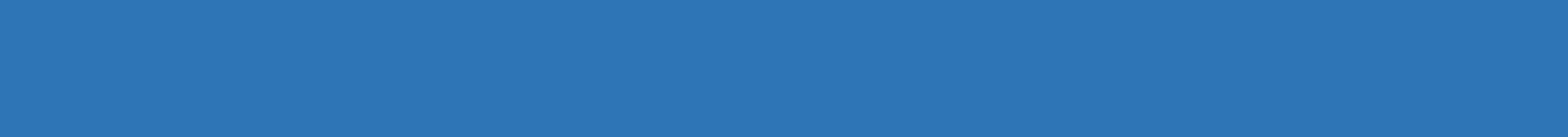 Healthy online friendships
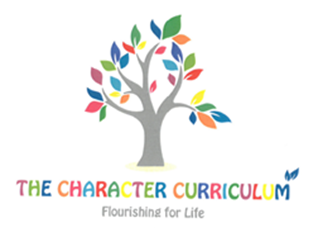 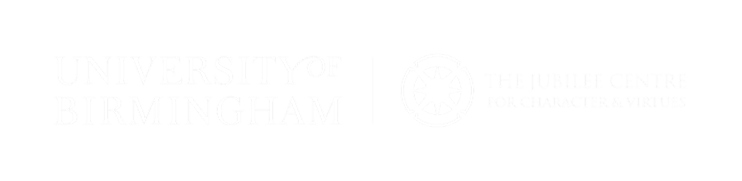 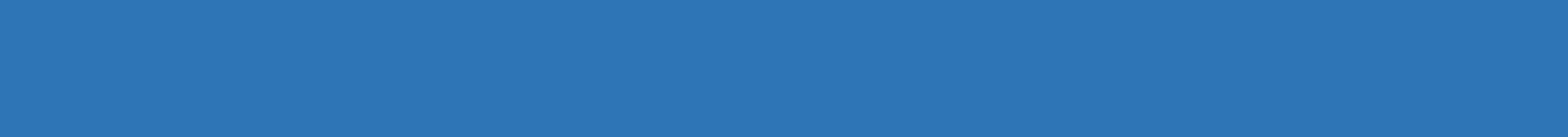 How can people keep online friendships safe and positive? Jot down as many ideas as you can on post-it notes.Are there any common ideas or themes?
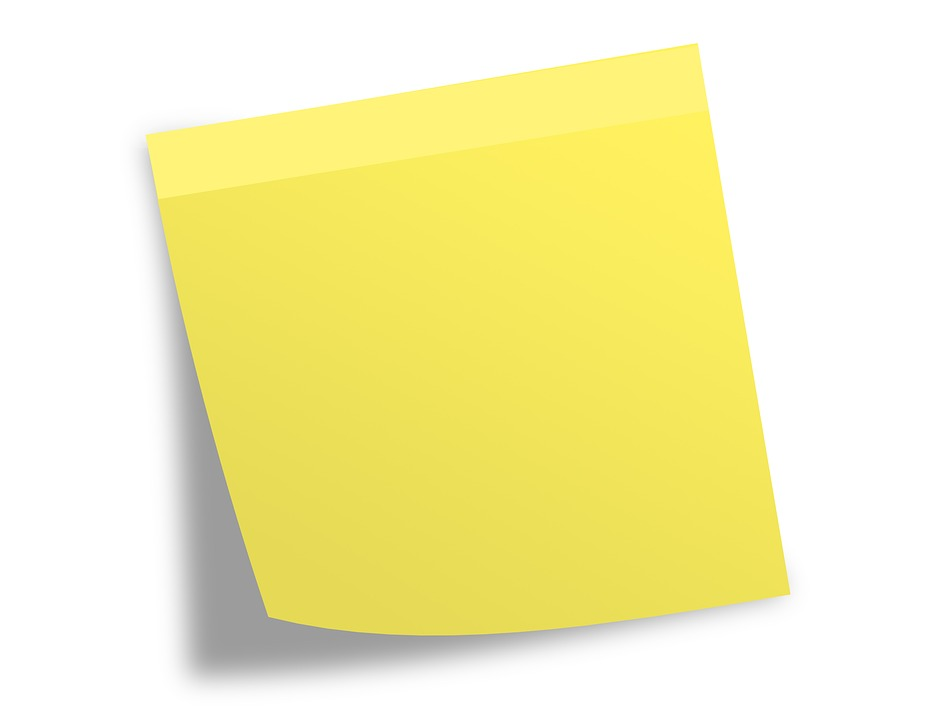 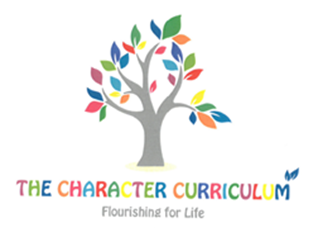 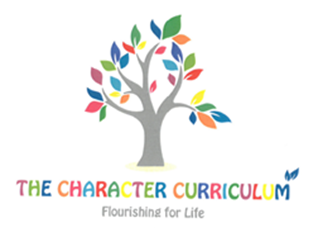 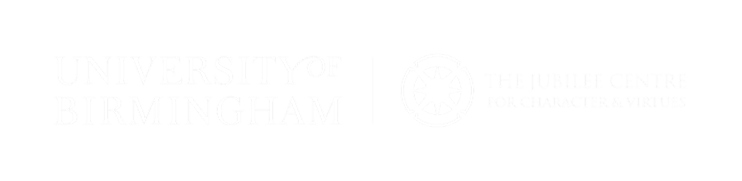 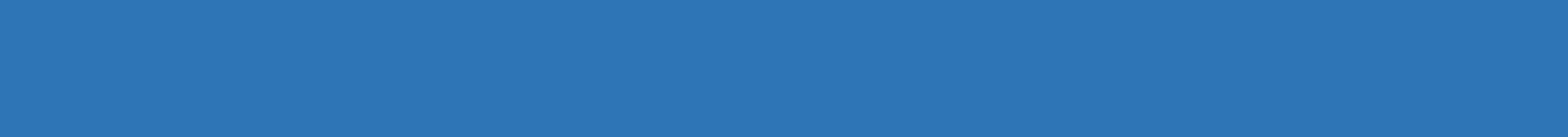 Sara’s storySara has just started secondary school. She had a close group of friends at primary school but most of them are at different schools, so she doesn’t see them much anymore. She has found it hard to make new friends at school, and has been feeling lonely.When she is using the Internet for her homework, Sara comes across a website with lots of friendly people helping each other with their homework and other questions. Sara creates an account using her name and the year she was born – Sara2008. She is soon chatting to lots of other people who help her with her homework project and she feels great. She gets on particularly well with someone called Redheadboy, and soon they are chatting about everything, including Sara’s worries at school.
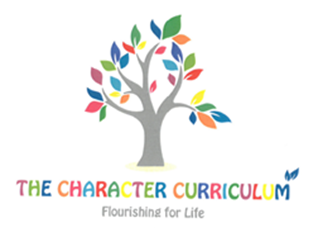 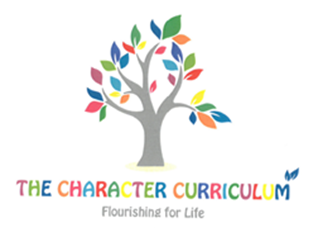 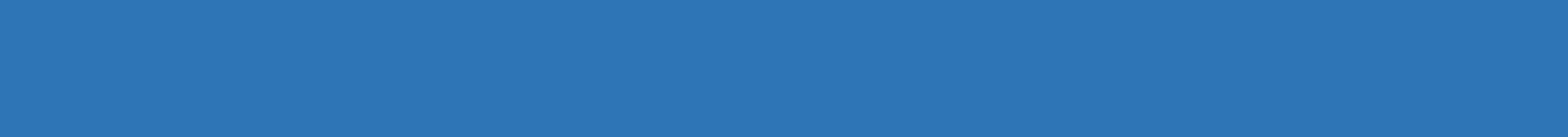 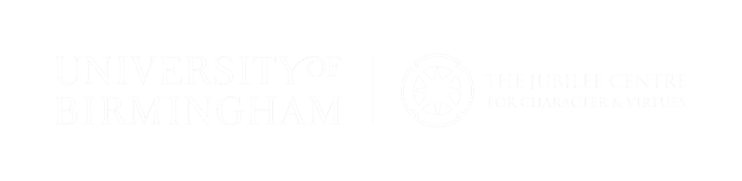 Redheadboy says he likes a lot of the same things as Sara, and is the same age. He says he also feels lonely at school sometimes but gives Sara lots of advice and encouragement. Sara starts to spend a lot of time chatting to Redheadboy online when she gets home from school, and sometimes late in the evening. She tells her Mum that she’s doing homework. She stops replying to messages from her old school friends and doesn’t join in with her family in the evenings. She much prefers chatting to Redheadboy, she feels like he really understands her.
One day, Redheadboy tells Sara that he’s going to a park near where both of them live on Saturday afternoon with his cousin, and she should come to meet him to chat. Sara can’t wait to meet Redheadboy – she feels like he’s her best friend. However, she feels a bit unsure.
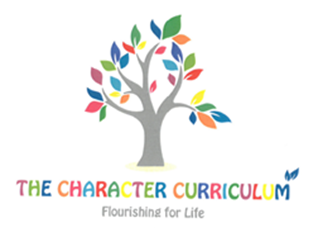 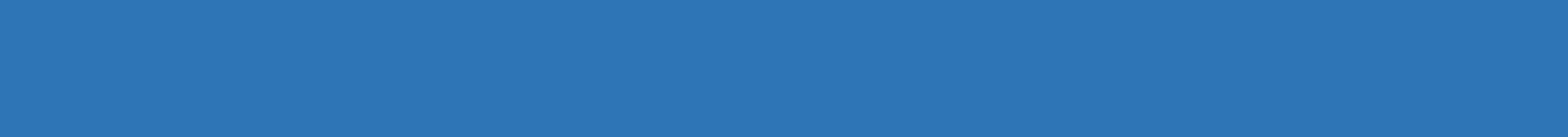 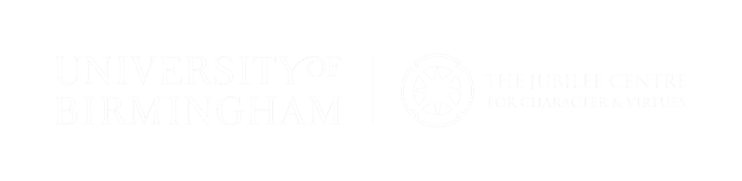 Discuss:

  Is this a safe relationship? Why?

  What mistakes has Sara made?

  Why do you think she made these mistakes?

  What should she do now, and next time she is making a friend online?
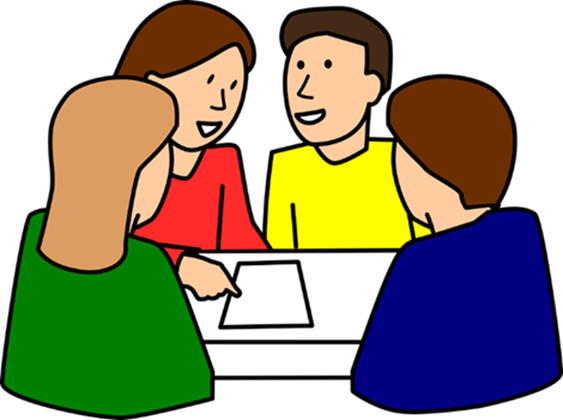 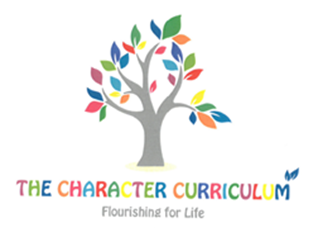 Image: pixabay.com
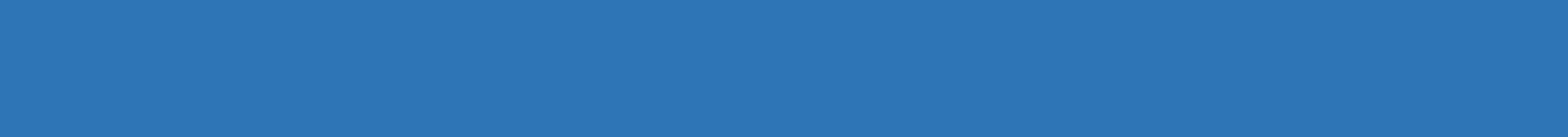 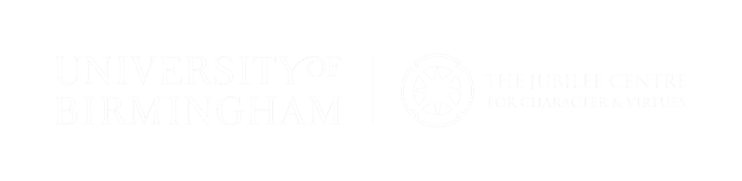 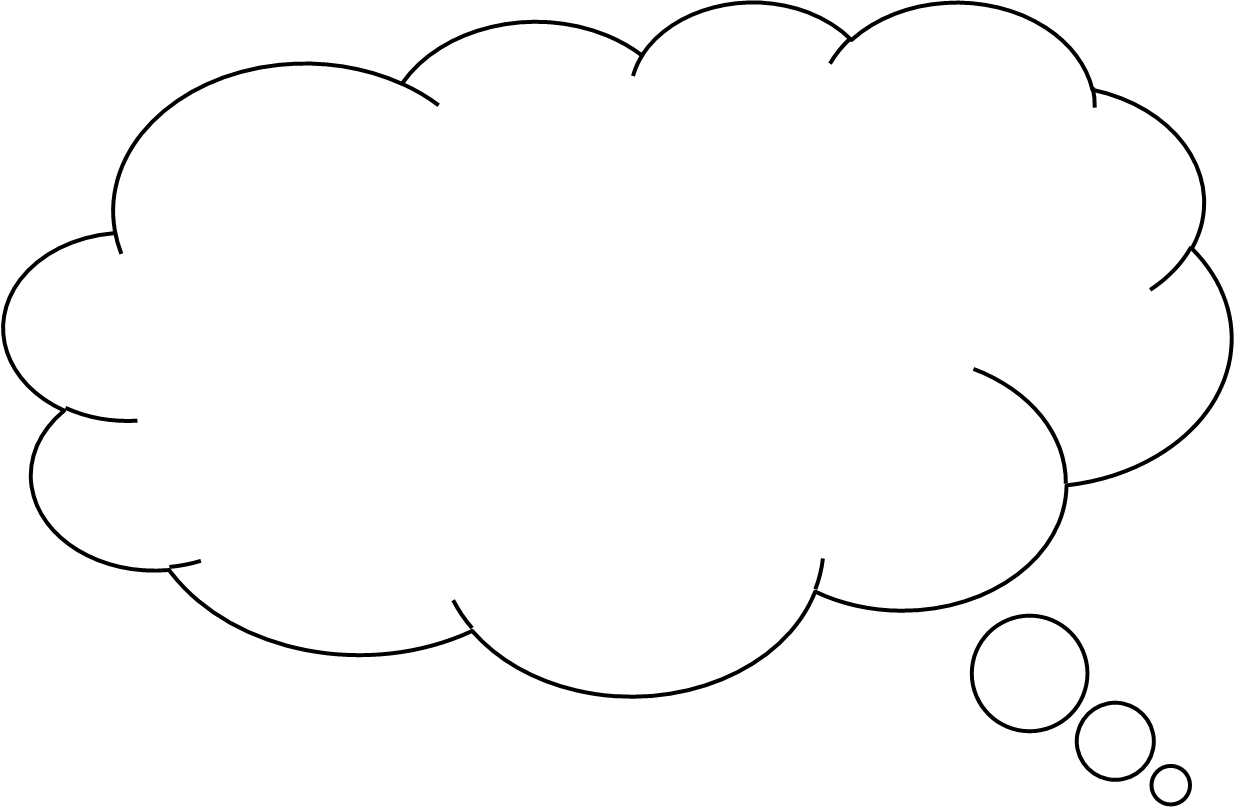 What is the problem?

How would you feel?

What virtues are involved in this scenario?

What do you think a wise thing to do is? Why?
Some of your friends in your class have been posing in the bathroom, pretending to do a catwalk and taking selfies at break time. They have posted them on a social media site and have been getting lots of likes and positive comments. They want you to join them and, when you are unsure, they say that “you’re too uptight and they’re not doing anything wrong”.
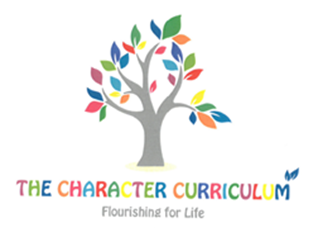 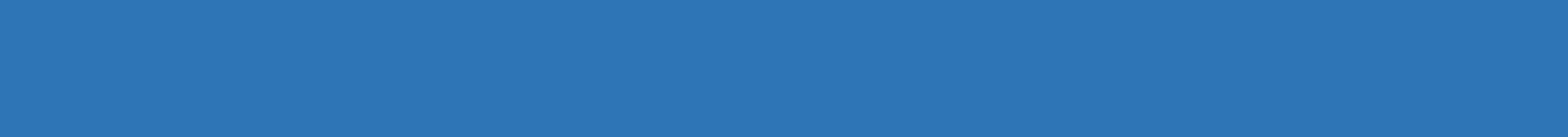 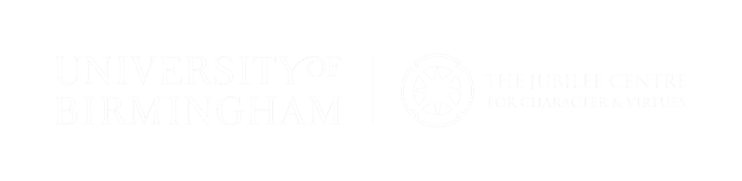 Could you organise a presentation or session for a younger year group about having positive and safe friendships online?
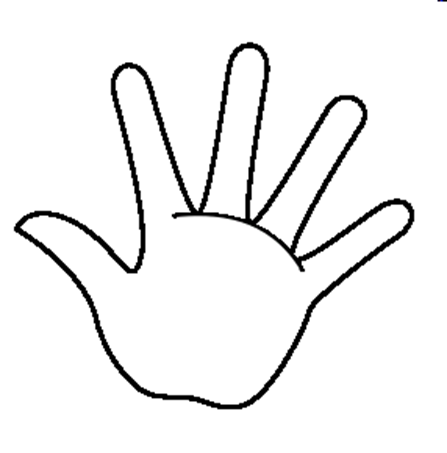 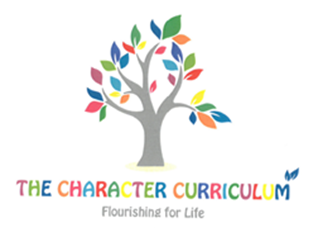 Image: commons.wikimedia.org